Michio Ihara
Group discussion
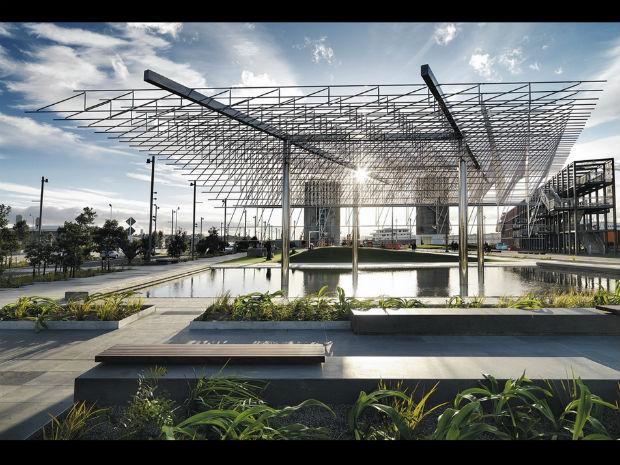 Group discussion
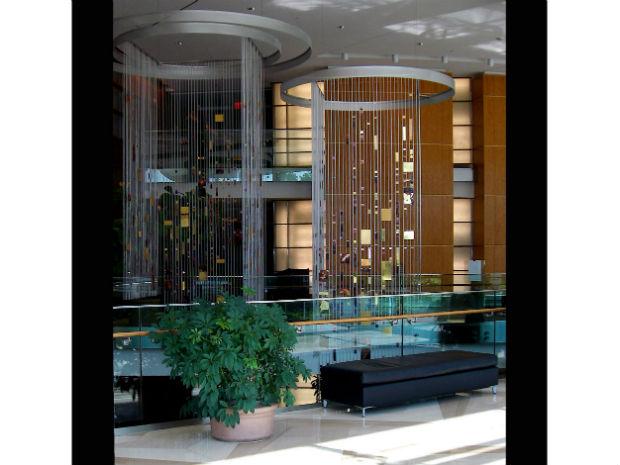 Group discussion
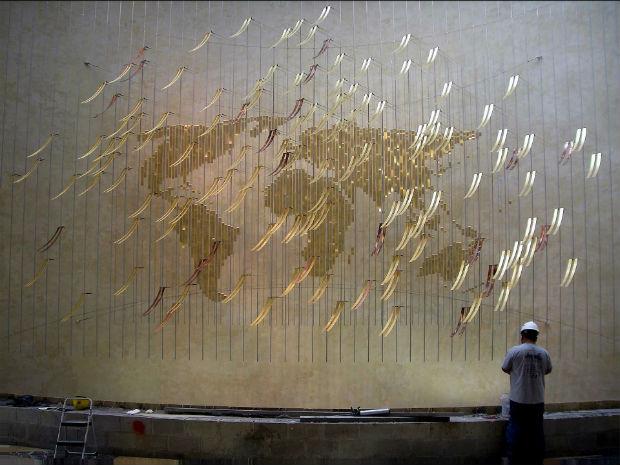 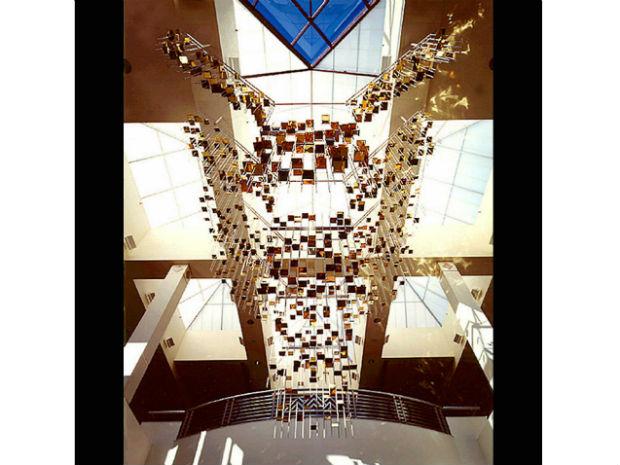 Group discussion
Find a partner
Image for partner work
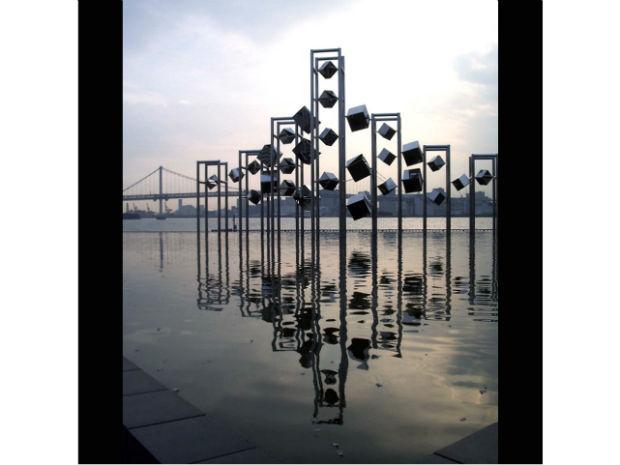